Нюрнбергский процесс.Уроки истории.
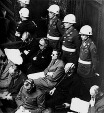 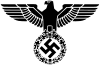 Чем страшен фашизм?
Почему нельзя допустить распространения фашизма?
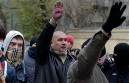 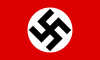 Нюрнбергский процесс -
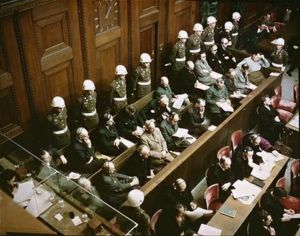 международный судебный процесс над бывшими руководителями гитлеровской Германии. 

  Проходил 
С 20 ноября 1945 по 1 октября 1946 года в Международном военном трибунале в Нюрнберге (Германия).
Суду были преданы:
Герман Геринг -главнокомандующий военно-воздушными силами Германии 
Рудольф Гесс - заместитель Гитлера по руководству нацистской партией. 
Иоахим фон Риббентроп - министр иностранных дел нацистской Германии. 
Роберт Лей - глава Трудового фронта 
Вильгельм Кейтель - начальник штаба Верховного главнокомандования вооруженными силами Германии. 
Эрнст Кальтенбруннер - руководитель РСХА. 
Альфред Розенберг - один из главных идеологов нацизма, рейхсминистр по делам Восточных территорий. 
Ганс Франк - глава оккупированных польских земель. 
Вильгельм Фрик - министр внутренних дел Рейха. 
Юлиус Штрейхер - главный редактор газеты «Штурмовик» . 
Ялмар Шахт - министр экономики перед войной. 
Вальтер Функ - министр экономики после Шахта. 
Густав Крупп фон Болен унд Гальбах - глава концерна «Фридрих Крупп». 
Карл Дёниц - главнокомандующий военно-морского флота Германии, после смерти Гитлера по его завещанию — президент Германии. 
Эрих Редер - главнокомандующий ВМФ. 
Бальдур фон Ширах - глава Гитлерюгенда. 
Фриц Заукель - руководитель принудительными депортациями в рейх рабочей силы с оккупированных территорий. 
Альфред Йодль - начальник штаба оперативного руководства ОКВ. 
Мартин Борман - глава партийной канцелярии, обвинялся заочно. 
Франц фон Папен - канцлер Германии до Гитлера, затем посол в Австрии и Турции. 
Артур Зейсс-Инкварт - канцлер Австрии, затем имперский комиссар оккупированной Голландии. 
Альберт Шпеер - имперский министр вооружений. 
Константин фон Нейрат - в первые годы правления Гитлера министр иностранных дел.
Ганс Фриче - руководитель отдела печати и радиовещания в министерстве пропаганды.
Преступными признаны организации:
Национал-социалистская партия;
Штурмовые отряды (СА);
Охранные отряды Национал-социалистской партии (СС);
Служба безопасности (СД);
Государственная тайная полиция (гестапо);
Правительственный кабинет;
Генштаб.
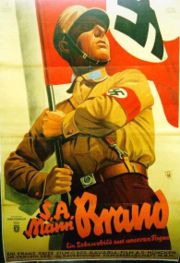 Обвинения:
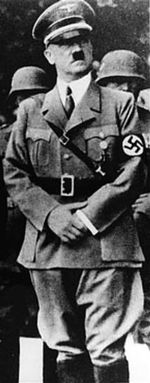 Нацистская партия обвинялась:
В использовании своего контроля для агрессии против иностранных государств;
В агрессивных действиях против Австрии, Чехословакии, нападении на Польшу;
В агрессивной войне против всего мира;  
Во вторжении Германии на территорию СССР в 
     нарушении пакта о ненападении
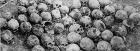 Обвинения:
Преступления против мира:
    «Все обвиняемые и различные другие лица в течение ряда лет до 8 мая 1945 года участвовали в планировании, подготовке, развязывании и ведении агрессивных войн, которые также являлись войнами в нарушение международных договоров, соглашений и обязательств».
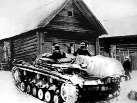 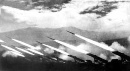 Обвинения:
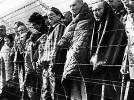 Преступления против человечности:
Обвиняемые проводили политику преследования, репрессий и истребления врагов нацистского правительства. Нацисты бросали в тюрьмы людей без судебного процесса, подвергали их преследованиям, унижениям, порабощению, пыткам, убивали их.
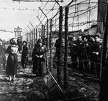 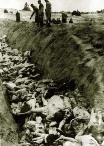 Обвинения:
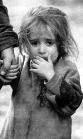 Военные преступления:
Убийства и жестокое обращение с гражданским населением на оккупированных территориях;
Увод гражданского населения оккупированных территорий в рабство и для других целей;
Убийства и жестокое обращение с военнопленными и военнослужащими стран, с которыми Германия находилась в состоянии войны;
Бесцельные разрушения больших и малых городов и деревень, опустошения, не оправданные военной необходимостью;
Германизация оккупированных территорий.
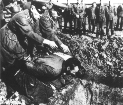 Процесс
Состоялось 403 открытых судебных заседания;
Допрошено 116 свидетелей;
Рассмотрены многочисленные письменные показания и документальные доказательства.
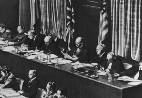 Комитет из главных обвинителей:
СССР - Р. А. Руденко; 
США - Роберт Х. Джэксон;
Великобритания - Х. Шоукросс; 
Франция - Ф. де Ментон, затем Ш. де Риб.
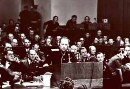 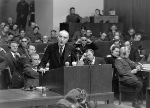 Приговор:
К смертной казни через повешение: Геринга, Риббентропа, Кейтеля, Кальтенбруннера, Розенберга, Франка, Фрика, Штрейхера, Заукеля, Зейсс-Инкварта, Бормана (заочно), Йодля.
К пожизненному заключению: Гесса, Функа, Редера. 
К 20 годам тюремного заключения: Шираха, Шпеера. 
К 15 годам тюремного заключения: Нейрата. 
К 10 годам тюремного заключения: Дёница. 
Оправданы: Фриче, Папен, Шахт. 
Трибунал признал преступными организации СС, СД, СА, Гестапо и руководящий состав нацистской партии.
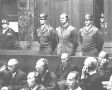 Уроки Нюрнбергского процесса
Военная агрессия признана тягчайшим преступлением.
Для сохранения мира на Земле требуется приложение усилий всех стран.
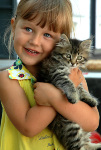 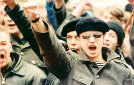 или
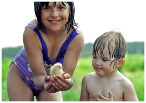 Спасибо за внимание!